HYPEBEAST
Presentation Templates
Lorem ipsum dolor sit amet, consectetur adipiscing elit. Sed risus sapien, tincidunt vitae imperdiet eu, consequat ut purus. Nunc elementum varius tortor,
HELLO
LOREM IPSUM DOLOR
Lorem Ipsum Dolor Far far away, behind the word mountains, far from the countries Vokalia and Consonantia, there live the blind texts. Separated they live in Bookmarksgrove right at the coast of the Semantics, a large language ocean.
MORNING
FOR
BEGINNING
HYPEBEAST
LOREM IPSUM DOLOR
Lorem Ipsum Dolor Far far away, behind the word mountains, far from the countries Vokalia and Consonantia, there live the blind texts. Separated they live in Bookmarksgrove right at the coast of the Semantics, a large language ocean.
[ YOUR WEBSITE HERE ]
BEAST
LEADER
80%
LOREM IPSUM DOLOR
Lorem ipsum dolor sit amet, consectetur adipiscing elit. Sed risus sapien, tincidunt vitae imperdiet eu, consequat ut purus. Nunc elementum varius tortor, elementum congue felis semper ac. Duis vel gravida sem. Suspendisse eget est metus. Etiam libero augue, suscipit a faucibus vel, fermentum sed ligula. In fringilla dolor in velit vulputate varius.
[ YOUR WEBSITE HERE ]
WANNA LEARN
FRIST JUST
START DOING
LOREM IPSUM DOLOR
Lorem ipsum dolor sit amet, consectetur adipiscing elit. Sed risus sapien, tincidunt vitae imperdiet.
WE ARE
DIFFERENT
80%
LOREM IPSUM DOLOR
Lorem Ipsum Dolor Far far away, behind the word mountains, far from the countries Vokalia and Consonantia, there live the blind texts. Separated they live in Bookmarksgrove right at the coast of the Semantics, a large language ocean.
[ YOUR WEBSITE HERE ]
HYPEBEAST
PRESENTATION
02
LOREM IPSUM DOLOR
HYPEBEAST
PRESENTATION
Lorem Ipsum Dolor Far far away, behind the word mountains, far from the countries
Lorem ipsum dolor sit amet, consectetuer adipiscing elit, sed diam nonummy nibh euismod tincidunt ut laoreet dolore magna aliquam erat volutpat.
[ YOUR WEBSITE HERE ]
01
HYPEBEAST
PRESENTATION
HYPEBEAST
PRESENTATION
Lorem ipsum dolor sit amet, consectetuer adipiscing elit, sed diam nonummy nibh euismod tincidunt ut laoreet dolore magna aliquam erat volutpat.
03
Lorem ipsum dolor sit amet, consectetuer adipiscing elit, sed diam nonummy nibh euismod tincidunt ut laoreet dolore magna aliquam erat volutpat..
OUR
TEAM MATCH
Lorem Ipsum Dolor Far far away, behind the word mountains, far from the countries Vokalia and Consonantia, there live the blind texts. Separated they live in Bookmarksgrove right at the coast of the Semantics, a large language ocean.
WRITE YOUR 
TITLE HERE
LOREM IPSUM DOLOR
Lorem Ipsum Dolor Far far away, behind the word mountains, far from the countries Vokalia and Consonantia, there live the blind texts. Separated they live in Bookmarksgrove right at the coast of the Semantics, a large language ocean.
WRITE YOUR 
TITLE HERE
LOREM IPSUM DOLOR
Lorem Ipsum Dolor Far far away, behind the word mountains, far from the countries Vokalia and Consonantia, there live the blind texts. Separated they live in Bookmarksgrove right at the coast of the Semantics, a large language ocean.
MEET!
HYPE TEAM
LOREM IPSUM DOLOR
Lorem Ipsum Dolor Far far away, behind the word mountains, far from the countries Vokalia and Consonantia, there live the blind texts. Separated they live in Bookmarksgrove right at the coast of the Semantics, a large language ocean.
Lorem Ipsum Dolor Far far away, behind the word mountains, far from the countries Vokalia and Consonantia, there live the blind texts. Separated they live in Bookmarksgrove right at the coast of the Semantics, a large language ocean.
[ YOUR WEBSITE HERE ]
TIMELINE PICTURE SLIDE
JULIA LUKMAN
DESIGNER
2018
LOREM IPSUM DOLOR
Lorem Ipsum Dolor Far far away, behind the word mountains, far from the countries Vokalia and Consonantia, there live the blind texts. Separated they live in Bookmarksgrove right at the coast of the Semantics, a large language ocean.
2019
LOREM IPSUM DOLOR
Lorem Ipsum Dolor Far far away, behind the word mountains, far from the countries Vokalia and Consonantia, there live the blind texts. Separated they live in Bookmarksgrove right at the coast of the Semantics, a large language ocean.
2020
LOREM IPSUM DOLOR
Lorem Ipsum Dolor Far far away, behind the word mountains, far from the countries Vokalia and Consonantia, there live the blind texts. Separated they live in Bookmarksgrove right at the coast of the Semantics, a large language ocean.
MEET!
HYPE TEAM
LOREM IPSUM DOLOR
Lorem Ipsum Dolor Far far away, behind the word mountains, far from the countries Vokalia and Consonantia, there live the blind texts. Separated they live in Bookmarksgrove right at the coast of the Semantics, a large language ocean.
LOREM IPSUM DOLOR
Lorem Ipsum Dolor Far far away, behind the word mountains, far from the countries Vokalia and Consonantia, there live the blind texts. Separated they live in Bookmarksgrove right at the coast of the Semantics, a large language ocean.
PHOTOSHOP
60%
PHOTOSHOP
60%
ILUSTRATOR
92%
ILUSTRATOR
92%
[ YOUR WEBSITE HERE ]
AUSTRALIA
WORLD MAP
LOREM IPSUM DOLOR
Lorem Ipsum Dolor Far far away, behind the word mountains, far from the countries Vokalia and Consonantia, there live the blind texts. Separated they live in Bookmarksgrove right at the coast of the
America
Australia
NORTH AMERICA
WORLD MAP
LOREM IPSUM DOLOR
Lorem Ipsum Dolor Far far away, behind the word mountains, far from the countries Vokalia and Consonantia, there live the blind texts. Separated they live in Bookmarksgrove right at the coast of the
America
Australia
HYPE SLIDE
MOCKUP
LOREM IPSUM DOLOR
Lorem Ipsum Dolor Far far away, behind the word mountains, far from the countries Vokalia and Consonantia, there live the blind texts. Separated they live in Bookmarksgrove right at the coast of the
[ YOUR WEBSITE HERE ]
РЕКЛАМНЫЕ, ПРОДАЮЩИЕ, PR 
И ИНФО-ПРЕЗЕНТАЦИИ ОТ “ПАНДА-КОПИРАЙТИНГ”
СТОИМОСТЬ “ПОД КЛЮЧ” ОТ $90 | ЯЗЫКИ: РУССКИЙ, АНГЛИЙСКИЙ, ФРАНЦУЗСКИЙ, НЕМЕЦКИЙ
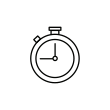 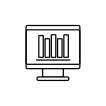 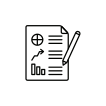 Сильный продающий текст в 5 стилях
Подбор из 70 000+ платных лицензионных PRO-шаблонов
Готовность от 36 часов
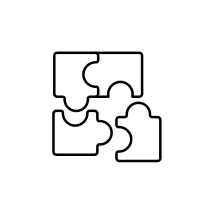 Дополнительно: оформление под брендбук компании или подбор сочетаний цветов для создания вашего фирстиля и оформления
customers@petr-panda.ru    

Главный сайт проекта: petr-panda.ru
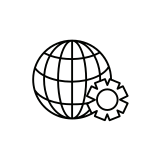 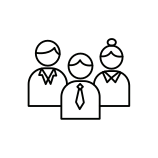 Также “под ключ”: маркетинг-кит, брошюры,, White Paper, буклеты, коммерческие предложения
THE ADVERTISING, MARKETING, PR, AND INFO-PRESENTATIONS BY PANDA COPYWRITING PROJECT
A TURNKEY COST STARTS AT $90 | LANGUAGES: RUSSIAN, ENGLISH, FRENCH, AND GERMAN
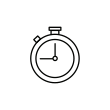 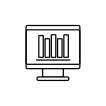 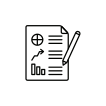 5 styles of the powerful selling texts
A selection of 70,000+ paid licensed PRO templates
An availability from 36 hours
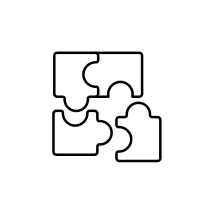 Additionally: design for a company’s brand book or selection of color combinations to create your corporate identity and design
customers@petr-panda.ru    

The main project’s website: petr-panda.ru
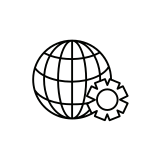 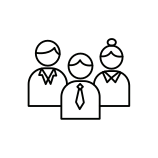 Plus the turnkey: marketing kit, brochures, White Paper, booklets, and business proposals